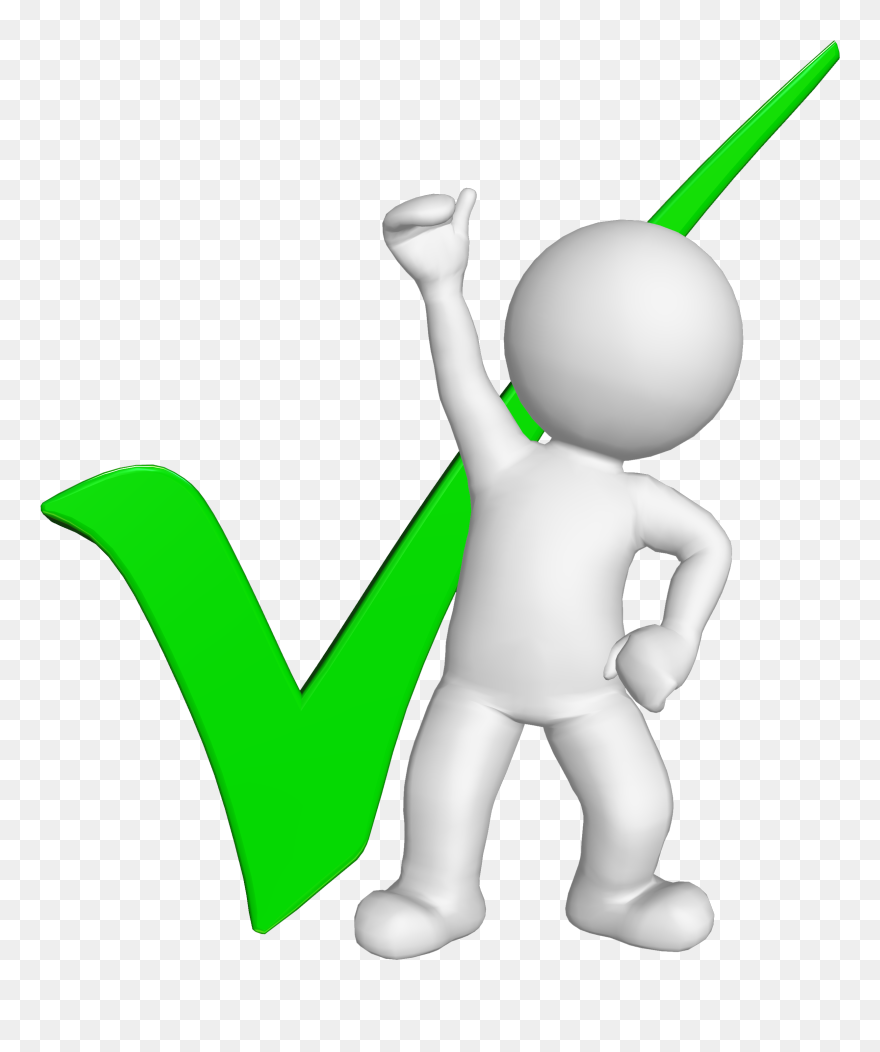 Procedimiento administrativo
Concepto
Principios del procedimiento administrativo
Diferencias con el proceso judicial
Procedimiento administrativo como exigencia constitucional
Ámbito de aplicación
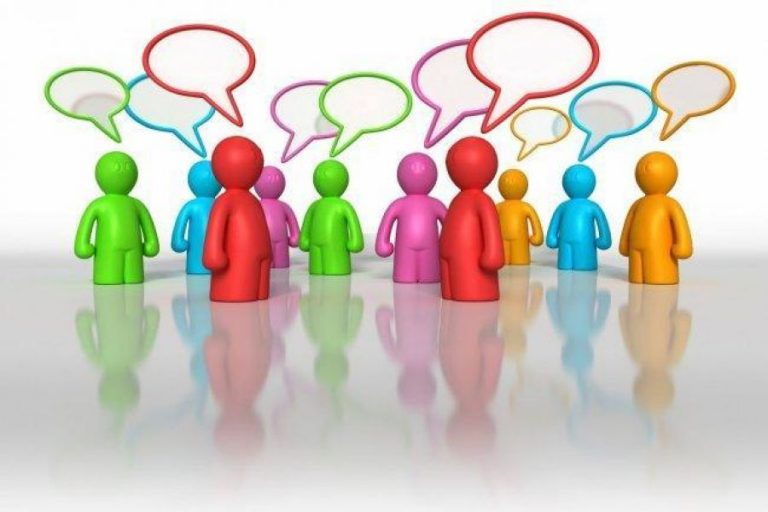 Concepto
El procedimiento administrativo es una serie, secuencia o sucesión de actos a través de la cual se expresa, ordenada y sistemáticamente la voluntad administrativa. (R. Comadira)

Es el cauce formal de la función administrativa
Principios del procedimiento administrativo
Procedimiento administrativo cumple una función de garantía, al proteger: 
* interés publico
    * interés particular
de la ilegitimidad o inconveniencia del obrar de la Administración Publica y sus principios son susceptibles de protección judicial
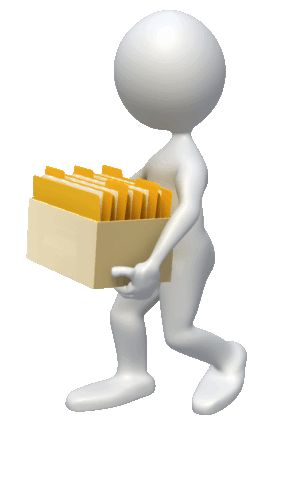 Principios del procedimiento administrativo
Clasificación:
Principios base constitucional vs infra constitucionales
Principios genéricos por antonomasia vs Principios estrictamente procesales
Principios del procedimiento administrativo
Principios genéricos: 
Poseen un valor informador del ordenamiento jurídico en general y del administrativo en particular y son importantes para resolver situaciones particulares como para derivar de ellos principios específicamente procesales (ej. juridicidad, debido procedimiento previo)
Principios del procedimiento administrativo
Estrictamente procedimentales:
Pueden estar o no dentro del procedimiento administrativo (ej. Gratuidad) – Consagrados en la legislación o resultar inferibles de ella (ej. Particular como colaborador)
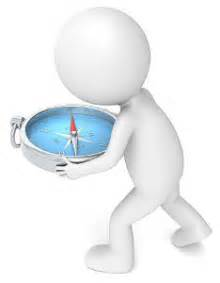 Principios del procedimiento administrativo
JURIDICIDAD
Vigencia irrestricta del orden juridico /Administración debe actuar incondicionalmente sujeta al ordenamiento jurídico – bloque de legalidad
Principios del procedimiento administrativo
Todo el actuar de la Administración debe encuadrarse en un marco procesal de respeto prioritario al ordenamiento jurídico
“Legalidad objetiva” – entendido de que el procedimiento administrativo tiende no sólo a la protección del recurrente o a la determinación de sus derechos sino también a la defensa de la norma jurídica objetiva con la finalidad de mantener el imperio de la legalidad y justicia en el funcionamiento administrativo
Principios del procedimiento administrativo
Juridicidad/Legalidad
Juridicidad nuclea todo el sistema normativo desde los principios generales del derecho y la Constitución Nacional hasta los simples precedentes administrativos, pasando por tratados internacionales, la ley formal, los reglamentos
Principios del procedimiento administrativo
CSJN “de la premisa de que la Administración debe ser legal, surge que si su actividad es ilegal, debe rectificarse, en primer término, por la propia Administración y, a falta de ella, por el órgano jurisdiccional competente, pues el administrado debe tener garantías de justicia respecto de la Administración Pública”
(CSJN – 19/11/92 Naveiro de la Serna Fallos 315:2771)
Principios del procedimiento administrativo
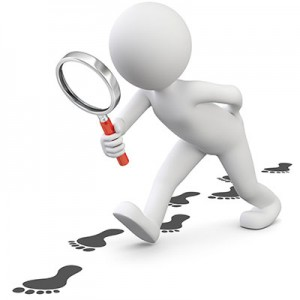 Verdad jurídica objetiva
El procedimiento administrativo debe desenvolverse en la búsqueda de la verdad material, de la realidad y sus circunstancias tal cual son, independientemente, de como hayan sido alegadas y probadas por las partes (Escola)
Art. 12 inc. b) NJF Nº951
Principios del procedimiento administrativo
Desprende - Incluir como objeto del acto administrativo cuestiones no propuestas y de diversas disposiciones reglamentarias que otorgan facultades instructorias amplias a la autoridad administrativa
Principios del procedimiento administrativo
Órgano administrativo debe adecuar su accionar a la verdad jurídica objetiva y superar, con su actuación oficiosa, todas las restricciones cognitivas que puedan derivar de la verdad jurídica meramente formal presentada por las partes, deliberadamente o no 
(Dictámenes PTN 86:286, 87:142, 91:209, 114:180)
Principios del procedimiento administrativo
Principio no absoluto – No aplicable cuando el procedimiento administrativo concluye anormalmente (ej. Desestimiento /caducidad)
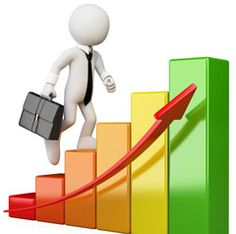 Principios del procedimiento administrativo
Impulsión e instrucción de oficio (oficialidad)
Oficialidad implica que le corresponde a la autoridad administrativa adoptar los recaudos conducentes a la impulsión del procedimiento hasta el dictado del acto final y, asimismo, desarrollar la actividad tendiente a reunir los medios de prueba necesarios para su adecuada resolución
(PTN Dictámenes 94:172, 160:24, 166:238)
Principios del procedimiento administrativo
Principio inquisitivo: la Administración es quien dirige el procedimiento y es la única que puede y debe ordenar el cumplimiento de las diligencias necesarias para arrimar a las actuaciones administrativas los elementos necesarios para resolver la cuestión que se somete a su decisión.
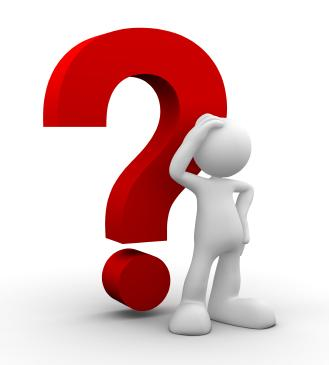 Principios del procedimiento administrativo
Oficialidad no implica que la Administración este obligada, siempre y en todos los casos, a proveer a la impulsión e instrucción de oficio.
Limitaciones: supuestos en los que el procedimiento responde al sólo interés privado, sin que concurran, simultáneamente, circunstancias particulares o interés administrativo o público que justifiquen la actuación oficiosa de la autoridad administrativa. 
Caducidad de instancia / Contradicción (Gordillo)
Principios del procedimiento administrativo
Presunta incompatibilidad (oficialidad / caducidad) solo se configura cuando la caducidad es acogida por la Administración sin integrar adecuadamente en su ámbito el margen de merituación propio de ella.
Caducidad no juega automáticamente y la inactividad del particular no genera necesariamente la extinción del procedimiento porque éste podrá seguir impulsado por la Administración cuando por su índole esté excluido expresamente de aquélla posibilidad por el legislador (ej trámites de previsión social) o cuando concurran las situaciones sometidas a la valoración de la autoridad administrativa.
(arts. 84 NJF Nº951 y 8 y sgtes. del decreto Nº1684/79
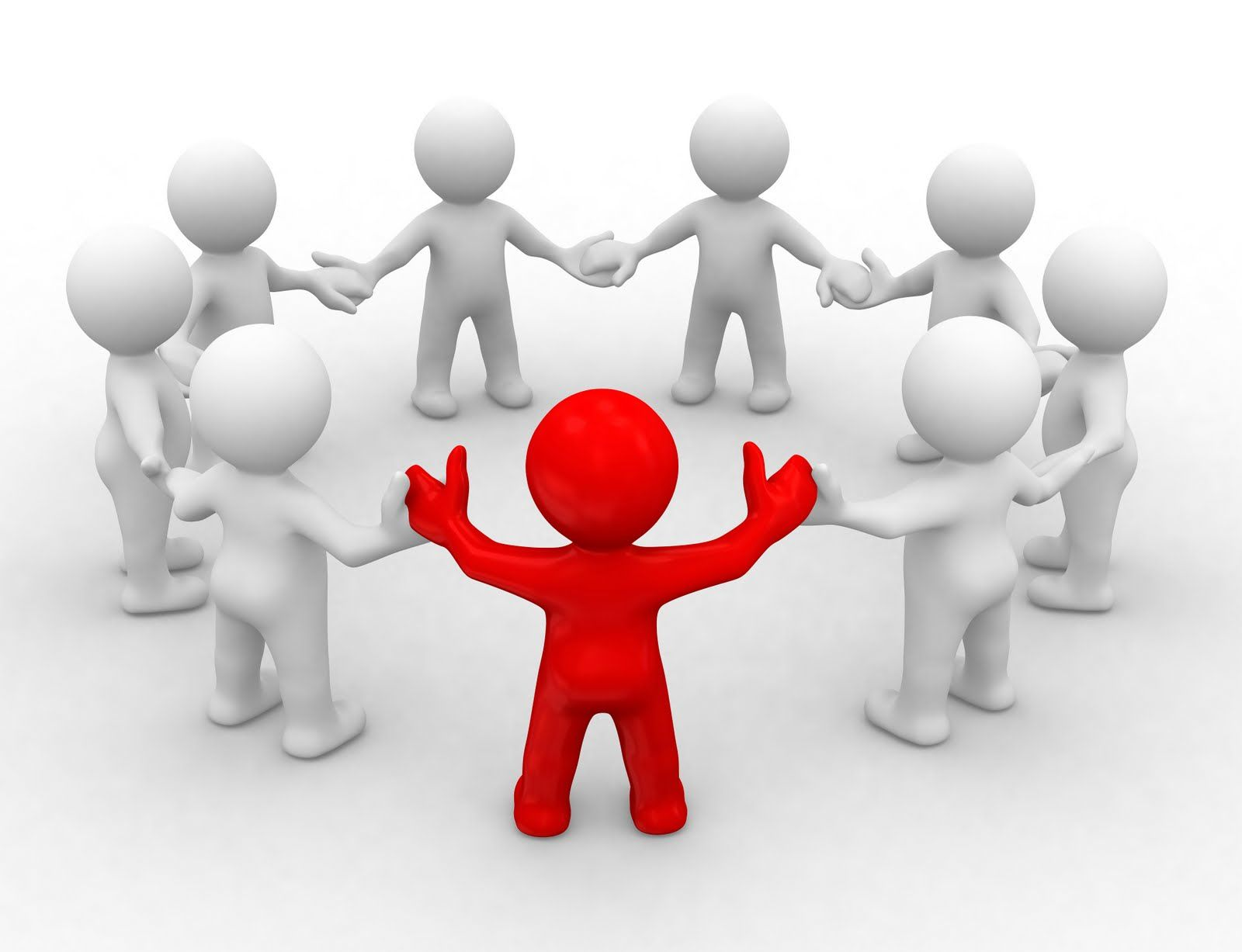 Principios del procedimiento administrativo
Informalismo. El administrado como colaborador

CSJN – En nuestro sistema no hay estructuras sacramentales para los reclamos efectuados por la vía administrativa sino que se admite el principio del formalismo moderado en que el particular puede actuar sin patrocinio letrado, de modo que es el propio ordenamiento jurídico el que ofrece mecanismos tuitivos de la defensa en juicio y el debido proceso
(Lewkowicz Fallos 31:2762)
Principios del procedimiento administrativo
Art. 8 NJF Nº951
“Será excusable la inobservancia por los interesados de exigencias formales no esenciales y que pueden ser cumplidas posteriormente”
Art. 9 NJF Nº951
“La errónea calificación del derecho ejercido no determinará el rechazo de lo solicitado”
Principios del procedimiento administrativo
No podemos llegar al extremo de que las peticiones de los administrados se formulen con tal laxitud y vaguedad que la Administración no tenga elementos de juicio suficientes para acceder o denegar lo solicitado
Se concibe siempre en favor del administrado para que éste pueda lograr, superando los inconvenientes formales que se presenten, el dictado de un acto que decida las cuestiones planteadas ante la administración
Principios del procedimiento administrativo
El informalismo NO es inexigibilidad de formas sino sólo relativización de ellas en beneficio inmediato de los administrados
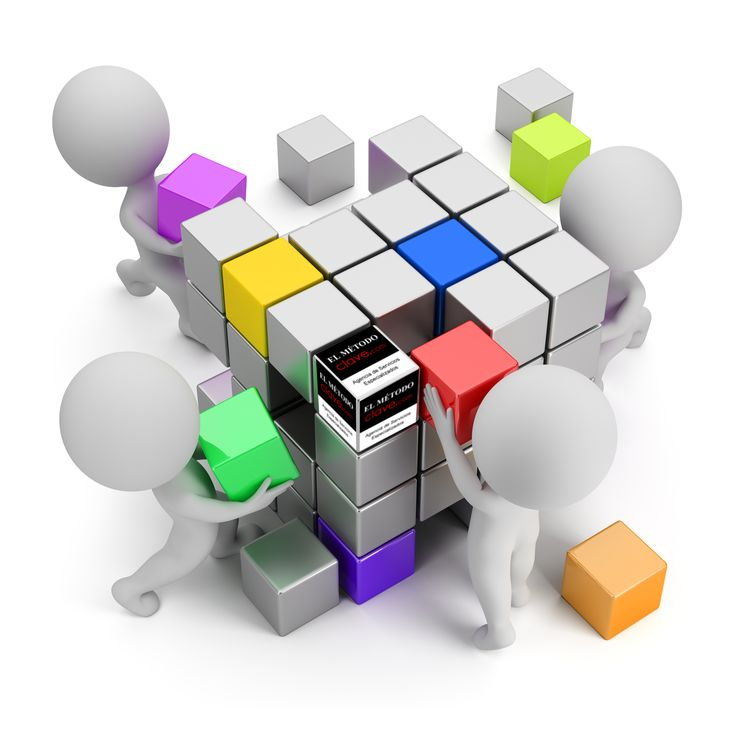 Principios del procedimiento administrativo
Debido procedimiento previo
Las normas del procedimiento administrativo deben ajustarse al respeto del derecho de los interesados al debido proceso adjetivo
Art. 12 NJF Nº951
Reglas del debido proceso legal:
Derecho a ser oído 
Ofrecer y producir prueba
Decisión fundada
Vista
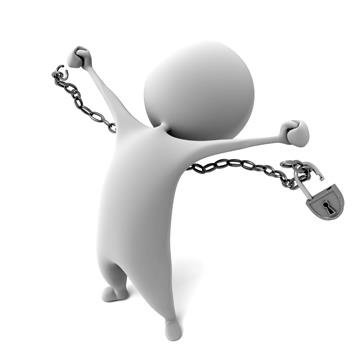 Principios del procedimiento administrativo
Celeridad, economía, sencillez y eficacia en los trámites
Poder Ejecutivo Nacional – Buenas prácticas en materia de simplificación (Dcs. 891/17 y 894/17) -
Principios del procedimiento administrativo
Generar una nueva cultura en la función administrativa fundada en un conjunto de valores y pautas de comportamiento que tiene como centro a la persona y la correlativa servicialidad de la Administración Pública
Principios del procedimiento administrativo
Se establece las bases de un programa de acciones y medidas para corregir disfunciones en el actuar de la Administración y aumentar la calidad de los servicios provistos por el Estado a través de las tecnologías de la información y de las comunicaciones (TICs)
¿Cómo?
*Simplificando los procedimientos
*Propiciando reingenierías de procesos 
*Ofreciendo a las personas la posibilidad de mejorar el acceso por medios electrónicos a información personalizada, coherente e integral
Principios del procedimiento administrativo
Se introducen los principios 
*Simplificación administrativa
*Reducción de cargas administrativas
Principios del procedimiento administrativo
Provincia de La Pampa 
Ley Nº3289 (publicada BO 8/1/20)
Autoriza al PEP a desarrollar un proceso gradual de transformación e innovación en miras a la gestión documental electrónica mediante la aplicación de las tecnologías de información y comunicación (TICs) a fin de que toda la actividad administrativa se materialice a través de medios electrónicos o digitales
Principios del procedimiento administrativo
Principio de equivalencia funcional 
Proceso de digitalización expedientes administrativos
Gestión a distancia (implementar mecanismos de tramitación electrónica o digital a distancia sin requerir la presencia física de las personas con el objetivo de simplificar y facilitar la interacción con la Administración en el procedimiento administrativo)
Interoperatividad e interconectividad. Unificacion de datos (tender en forma gradual a intercambiar y compartir la información generada y disponible en cada uno de los órganos y entes integrantes de la Administración) Unicidad de la informacion
GRACIAS!!!!!